Братья наши меньшие. Рисуем домашнего любимца
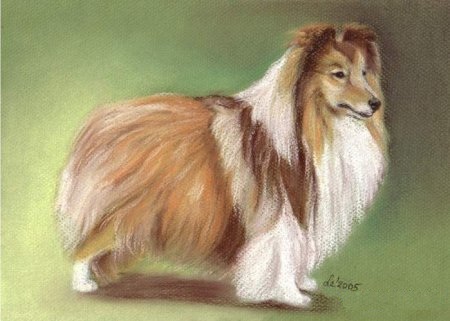 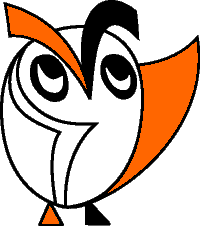 Изобразительное искусство. 2-й класс.
Урок 18.
Формулирование проблемы
Возможны и другие варианты проблемного вопроса
Для чего художники создают незаконченные рисунки?
Как называются быстрые рисунки, в которых художники прорисовывают только отдельные элементы?
Для чего художники создают наброски и зарисовки?
Где используют изображения животных?
Что кроме зарисовок попугаев необходимо было сделать и продумать Василию Ватагину, чтобы получилось такое произведение?
Поиск решения проблемы
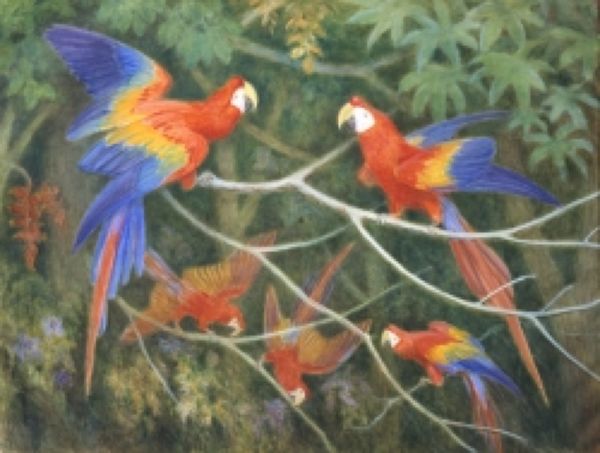 [Speaker Notes: Василий Ватагин]
Что кроме зарисовок фазана необходимо было сделать и продумать Василию Ватагину, чтобы получилось такое произведение?
Поиск решения проблемы
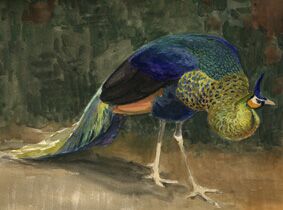 [Speaker Notes: Василий Ватагин]
Что кроме зарисовок тигров необходимо было сделать и продумать Василию Ватагину, чтобы получилось такое произведение?
Поиск решения проблемы
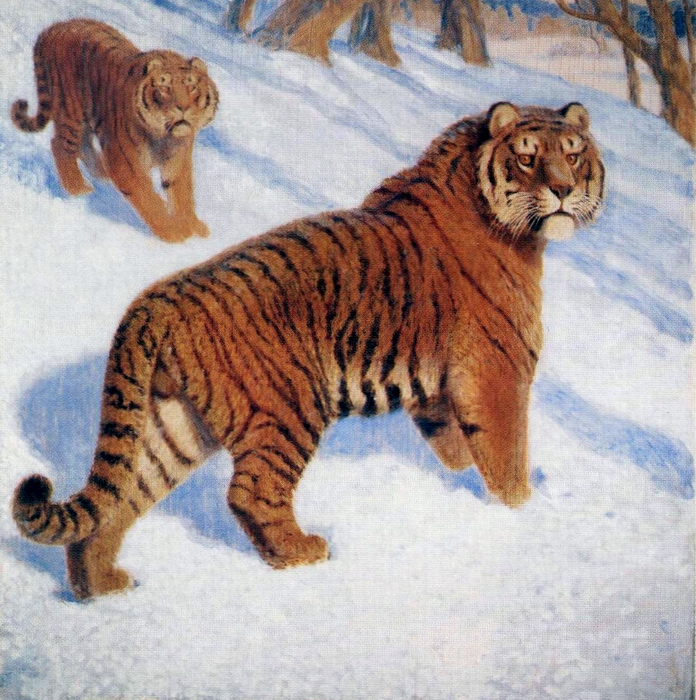 [Speaker Notes: Василий Ватагин]
Поиск решения проблемы
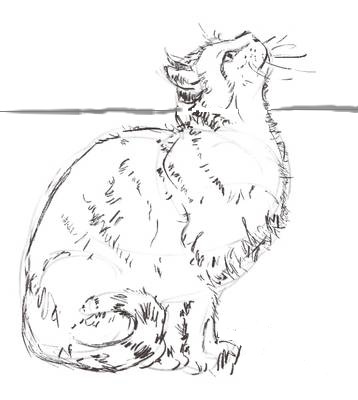 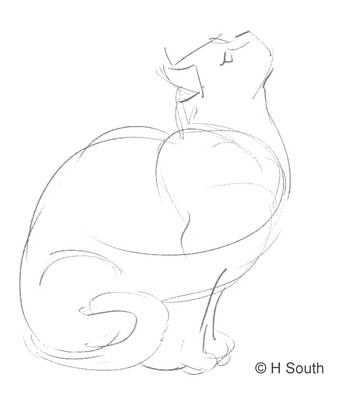 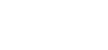 Поиск решения проблемы
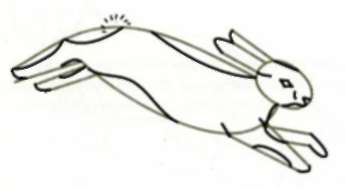 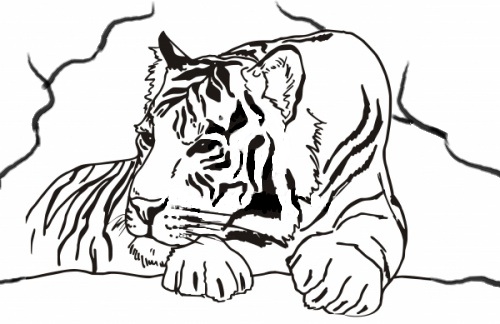 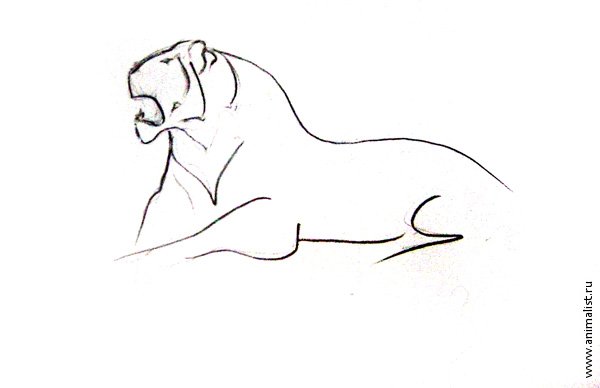 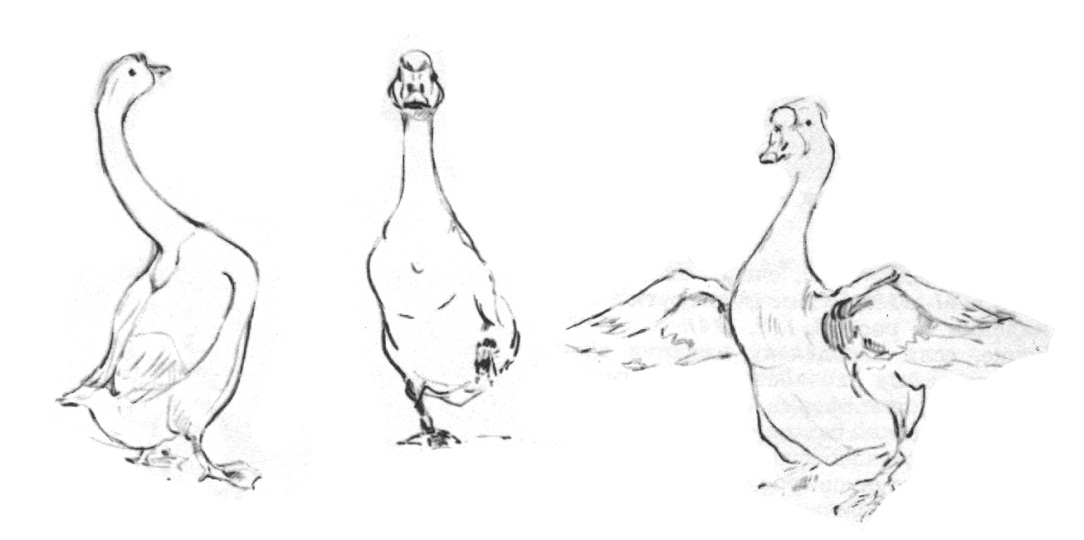 Поиск решения проблемы
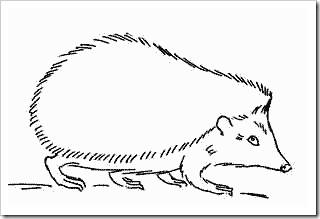 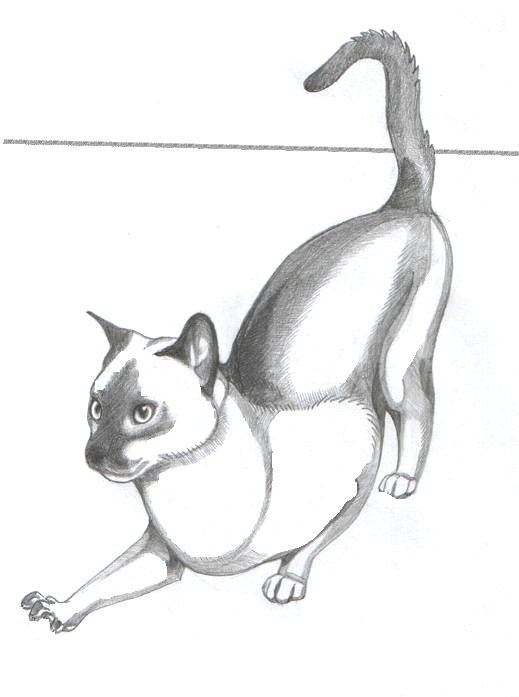 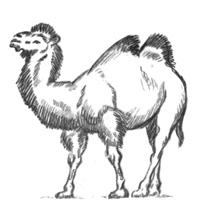 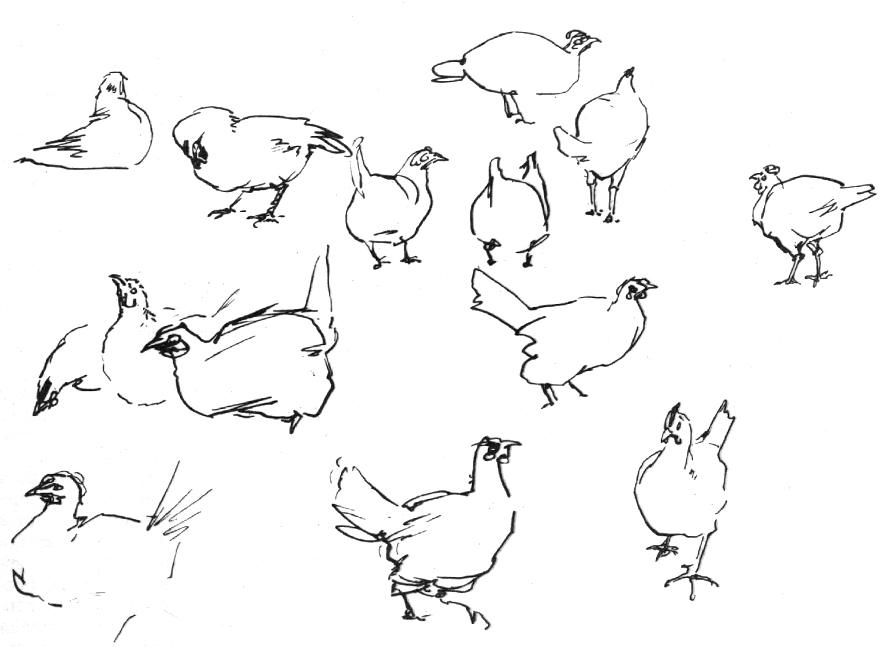 Валентин Серов, эскиз к басне Крылова «Волк и журавль»
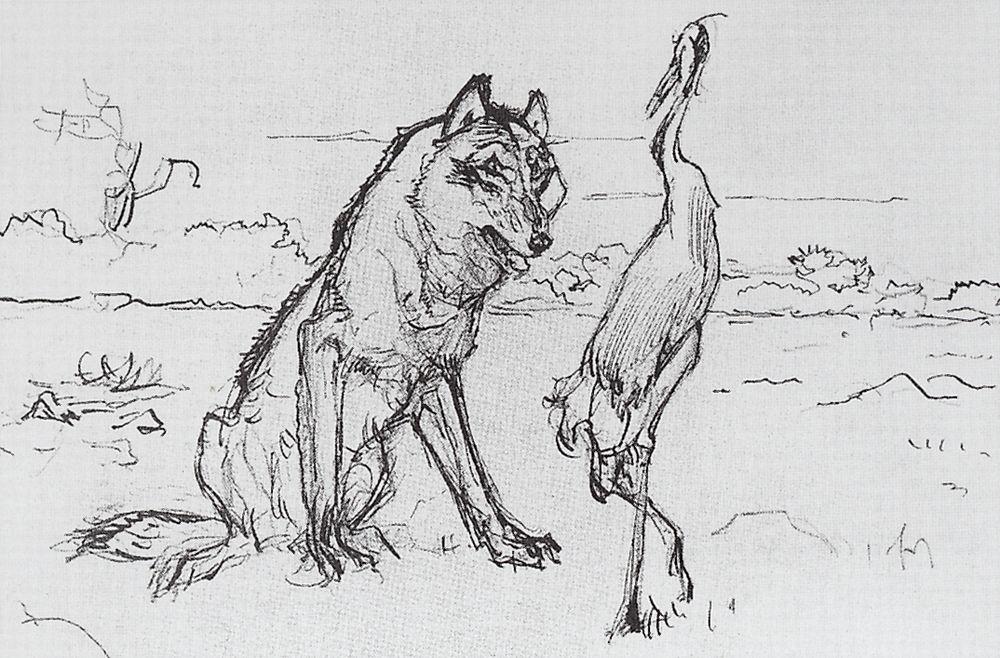 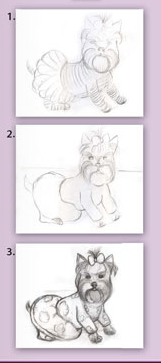 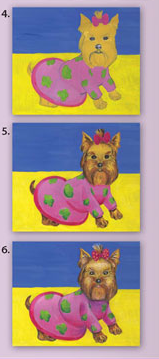 Выражение решения проблемы
Для чего художники создают наброски и эскизы?
Рефлексия
Оцените свою работу на уроке:
– Что тебе нужно было сделать?
– Задание выполнено в полном объёме? Без ошибок?
– Ты выполнил работу самостоятельно или с помощью? 
С чьей? 
– Как бы ты оценил свою работу?
Домашнее задание
Принести альбом, карандаш, цветные карандаши (лучше всего акварельные), фломастеры, Рабочую тетрадь.